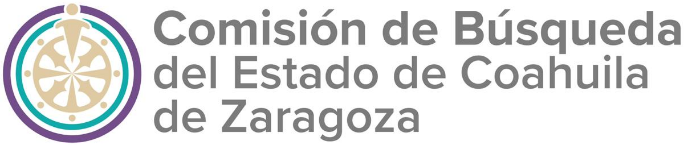 ART. 21 FRACCIÓN XXXII 
LEY DE ACCESO A LA INFORMACIÓN PÚBLICA PARA EL ESTADO DE COAHUILA DE ZARAGOZA
La Comisión de Búsqueda del Estado de Coahuila, no ha tenido registro de actas de  entrega-recepción.
Fecha de actualización y/o validación: 30 de junio de 2025
Servidor público responsable de generar la información: 
Lic. Guicela Elizabeth Torres Salas
Directora Jurídica y Administrativa
Comisión de Búsqueda del Estado de Coahuila.